Γιατί οι νυχτερίδες κρέμονται ανάποδα;
Θεατροπαιδαγωγικό εργαστήριο    Εκπαιδευτικού Δράματος
Το Εργαστήριο
Σχεδιάστηκε στο πλαίσιο του προγράμματος«κι αν ήσουν εσύ»,από την Ειρήνη Μαρνά 
Βασισμένο σε ομότιτλο λαϊκό αφρικανικό παραμύθι από το Σουδάν(https://healingstory.org/ why-bat-hangs-upside-down/)
Προ-κείμενο
Ο πυρήνας μιας ιστορίας,
 Το σημείο εκκίνησης  στο οποίο θα στηριχτεί η θεατροπαιδαγωγική διαδικασία
Το δραματικό πλαίσιο –χώρος, χρόνος, ρόλοι 
Διεύρυνση της ιστορίας στο μέλλον ή στο παρελθόν
1η φάση –προετοιμασία
Ζέσταμα, ενεργοποίηση ομάδας, παιχνίδια, δραστηριότητες 
   (βλ. προηγούμενα μαθήματα για τον ρόλο της πρώτης φάσης στην ενεργή συμμετοχή των παιδιών για την διερεύνηση θεμάτων και την κατανόησή τους )
Φωτογραφίες, εξήγηση και συζήτηση εξωτερικών χαρακτηριστικών ζώων και πουλιών, χαρακτηριστικά της νυχτερίδας
Χωρισμός σε ομάδες ζώων και πτηνών 
Ανάληψη ρόλων (Ποιο ζώο; Ποιο πτηνό; )
Πώς χωρίζουμε σε ομάδες; 
Συμπληρωματικές δραστηριότητες (κατασκευές, ζωγραφική)
2η Φάση – η ιστορία και η επεξεργασία της
Πώς θα βιώσουν οι συμμετέχοντες το βασικό πρόβλημα που αντιμετωπίζει η νυχτερίδα;

Θέματα ισότητας, διαφοράς, αποδοχής, στήριξης, κατανόησης συναισθημάτων
Αφήγηση ιστορίας
Όταν δημιουργήθηκε ο κόσμος, ο Μεγάλος Δημιουργός κάλεσε όλα τα πλάσματα μαζί και τους είπε: 
    «Η γη είναι γεμάτη με υπέροχα μέρη, να πάτε και να βρείτε το μέρος αυτό που θα γίνει το σπίτι σας».
    Έτσι τα ζώα και τα πουλιά άρχισαν να ψάχνουν το μέρος που θα φτιάξουν το σπιτικό τους. Τα ζώα διάλεξαν τη γη, ενώ τα πουλιά τον ουρανό. Και ήταν τόσο χαρούμενα που βρήκαν ένα καινούργιο υπέροχο μέρος για να ζήσουν, ώστε αποφάσισαν να το γιορτάσουν. Τα ζώα θα το γιόρταζαν στη γη, ενώ τα πουλιά στον ουρανό, σε δύο χωριστές γιορτές.
Δραστηριότητες
Διαμόρφωση χώρου για την προετοιμασία της γιορτής με τα παιδιά σε ρόλο,  προσκλήσεις, αφίσες, μουσική.  

Αυτοσχεδιασμοί ( το πάρτυ, οι ρόλοι, οι προσκλήσεις, ο έλεγχος στην πόρτα) 
	Σημαντικό να ενημερώσουμε ένα παιδί για τον έλεγχο στην πόρτα, σαφείς οδηγίες: ποιοί μπορούν και ποιοί δεν μπορούν να συμμετέχουν στο πάρτυ; 
Πάγωμα δράσης
Αφήγηση
Όταν η νυχτερίδα έμαθε για το πάρτι, ενθουσιάστηκε. Άρχισε να ετοιμάζεται πυρετωδώς. Βούρτσισε τη γούνα και τα δόντια της με περισσή φροντίδα και γυάλισε τα φτερά της. Ξεκίνησε για το πάρτι. Η μουσική ακουγόταν σε όλο το δάσος και από παντού κατέφθαναν τα ζώα στο ξέφωτο για να γιορτάσουν. Περίμενε υπομονετικά στη σειρά για να περάσει μέσα. Τα υπόλοιπα ζώα την κοιτούσαν με περιέργεια και άρχισαν να ψιθυρίζουν μεταξύ τους διάφορα για την εμφάνισή της. Όταν έφτασε στην είσοδο, δεν την άφησαν να μπει μέσα.(Υπεύθυνη του ελέγχου προσκλήσεων ήταν η ζέβρα )
Αυτοσχεδιασμός – Δασκάλα σε ρόλο
Σε ρόλο νυχτερίδας η Δασκάλα–πώς εισάγει την δράση, γιατί αναλαμβάνει αυτό τον ρόλο;

Η άρνηση να γίνει δεκτή στο πάρτυ των ζώων 

Πώς επιχειρηματολογούν τα παιδιά για να της αρνηθούν;
Αφήγηση
Η νυχτερίδα, όταν δεν έγινε δεκτή από τα ζωάκια, λυπήθηκε πάρα πολύ. Πήγε και κάθισε στο κλαδί ενός δέντρου και έβαλε τα κλάματα. Δάκρυα τρέχανε από τα μάτια της και σιγά σιγά άρχισε να πέφτει από το κλαδί. Στο τέλος βρέθηκε να κρέμεται από αυτό, αλλά δεν την ένοιαζε να ξανασηκωθεί και έμεινε έτσι όλο το βράδυ. 
	Την άλλη μέρα άκουσε για το πάρτι των πουλιών και χάρηκε. Φαντάστηκε ότι εκεί θα γινόταν δεκτή. Άρχισε να γυαλίζει τα φτερά της και να ετοιμάζει ένα γλυκό για να το πάει στο πάρτι. (Υπεύθυνος ελέγχου προσκλήσεων του πάρτι των πουλιών ήταν το γεράκι).
Αυτοσχεδιασμός ΔΣΡ
Επαναλαμβάνουμε την ίδια σκηνή, στο πάρτι των πουλιών. 
Το πουλί αρνείται την είσοδο στη νυχτερίδα
Επιχειρήματα  (δεν έχει ράμφος αλλά δόντια και τρίχωμα αντί για φτερά).
    (Τα παιδιά έχουν συγκεντρώσει τις πληροφορίες από την πρώτη φάση)
Ηot seating (ανακριτική καρέκλα)και ΔσΡ
Η δασκάλα σε ρόλο νυχτερίδας κάθεται σε μια καρέκλα. 
 Τα παιδιά εκτός ρόλου ρωτούν πώς ένιωσε που δεν έγινε δεκτή στη γιορτή
Οι τεχνικές θα βοηθήσουν την εξέλιξη της δράσης
Προσοχή να μην είναι κατευθυντικός ο εκπαιδευτικός
Αφήγηση
Η νυχτερίδα, όταν δεν έγινε δεκτή από τα πουλιά, λυπήθηκε πάρα πολύ. Πήγε και κάθισε στο κλαδί ενός δέντρου και έβαλε τα κλάματα. Δάκρυα τρέχαν από τα μάτια της και σιγά σιγά άρχισε να πέφτει από το κλάδί. Στο τέλος βρέθηκε να κρέμεται από αυτό, αλλά δεν την ένοιαζε να ξανασηκωθεί και έμεινε έτσι όλο το βράδυ. Από τότε αποφάσισε να μείνει ανάποδα, να ζει σε σπηλιές και να ψάχνει την τροφή της μόνο το βράδυ.
Αυτοσχεδιασμοί
Προτρέπουμε τα παιδιά να πάρουν τον ρόλο της νυχτερίδας στα πάρτυ , επαναλαμβάνουμε αυτοσχεδιασμούς στις γιορτές 

Θέτουμε ερωτήματα στα παιδιά σε ρόλο ζώων και πουλιών:
Πώς περάσατε μέχρι τώρα; 
Ποιοι ήταν καλεσμένοι στη γιορτή σας; 
Ποιοι γίνονταν δεκτοί στις διαφορετικές γιορτές; Γιατί; 
Πήραν μέρος όλα τα πλάσματα της γης και του ουρανού; Τι συνέβη με τη νυχτερίδα; Γιατί δεν έγινε δεκτή; 
Ποια είναι τα διαφορετικά χαρακτηριστικά της; 
Πώς αντέδρασε όταν δεν τη δεχτήκατε; Τι έκανε όταν κατάλαβε ότι δεν θα γιόρταζε μαζί σας;
 Πώς φαντάζεστε ότι νιώθει; 

     Διαφωτίζουμε σε θέματα διαφορετικότητας
3η Φάση – μετά την αφήγηση της ιστορίας
Στόχος: 
Σύνδεση με την πραγματική ζωή 
Να καταλάβουν τα συναισθήματα της νυχτερίδας (ενσυναίσθηση). 
Να αναζητήσουν πιθανές λύσεις για να βοηθήσουν
Η συζήτηση γίνεται πρώτα με τα παιδιά σε ρόλο ζώων και πτηνών, αναδρομή ερωτήσεις, τί θα μπορούσαν να κάνουν; 

Συζήτηση με ερωτήματα στα παιδιά εκτός ρόλου. Αναφερόμαστε στα δικά τους βιώματα: Σας έχει τύχει κάτι τέτοιο; 

Ερωτήματα που μπορούν να καταλήξουν στο «Τι θα μπορούσαμε να κάνουμε; Τί προτείνετε εσείς;»
Πώς μια ιστορία μπορεί να έχει διαφορετικό τέλος;
Νέα αφήγηση ανάλογα με τις προτάσεις των παιδιών 
Κοινό πάρτυ που θα  συμπεριλάβουν τηνυχτερίδα 
 Καλούμε την νυχτερίδα, απευθυνόμαστε σε αυτή, θα την πείσουμε να έρθει;  (ξανά η Δασκάλα σε Ρόλο)
Προσθήκη με βάση της ιδέες των παιδιών –
Αφήγηση :Έτσι τα ζώα και τα πουλιά αποφάσισαν να κάνουν μια γιορτή για όλα τα πλάσματα του κόσμου-ουρανού και γης. Πήγαν να ζητήσουν συγγνώμη στη νυχτερίδα και να την καλέσουν σε αυτή τη μεγάλη γιορτή.
Αποφόρτιση – Κύκλος υποστήριξης
Γράμμα προς τη νυχτερίδα 
Το εργαστήριο ολοκληρώνεται μουσική και χορό
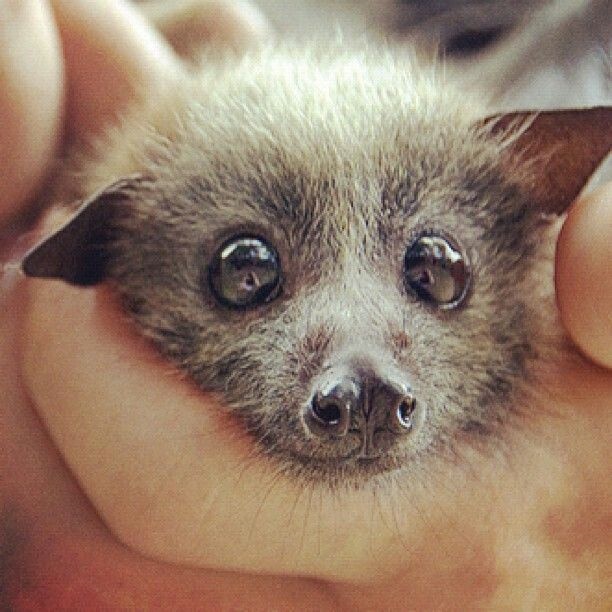 Link:
Βιβλίο:
Μαρνά Ε. (2019) Γιατί οι νυχτερίδες κρέμονται ανάποδα; Στο Χολέβα, Ν. (επιμ) (2019)   «Κι αν ήσουν εσύ;» Θεατροπαιδαγωγικές δραστηριότητες για την ευαισθητοποίηση στα ανθρώπινα δικαιώματα και σε θέματα προσφύγων, Αθήνα : Πανελλήνιο Δίκτυο για το Θέατρο στην ΕκπαίδευσηΎπατη Αρμοστεία του ΟΗΕ για τους Πρόσφυγες (ISBN: 978-960-9529-04-4),σσ. 203-211
http://theatroedu.gr/Portals/0/main/images/stories/files/Books/2019Ki_an_hsoun_esy_WEB.pdf?ver=2020-04-13-124349-737
Εργασία
Ανατρέξτε στο  e-class και στο  power point «Εκπαιδευτικό Δράμα» όπου αναφέρονται τα τρία βήματα ενός μαθήματος που αξιοποιεί το δράμα (δημιουργία,  παρουσίαση, ανταπόκριση) 
Εντοπίστε αυτά τα βήματα στο θεατροπαιδαγωγικό εργαστήρι: «Γιατί οι νυχτερίδες κρέμονται ανάποδα;»